情障鑑定說明李明美
2022.09.07
身心障礙及資賦優異學生鑑定辦法
第 9 條
本法第三條第八款所稱情緒行為障礙，指長期情緒或行為表現顯著異常，嚴重影響學校適應者；其障礙非因智能、感官或健康等因素直接造成之結果。
前項情緒行為障礙之症狀，包括精神性疾患、情感性疾患、畏懼性疾患、焦慮性疾患、注意力缺陷過動症、或有其他持續性之情緒或行為問題者。
第一項所定情緒行為障礙，其鑑定基準依下列各款規定：
一、情緒或行為表現顯著異於其同年齡或社會文化之常態者，得參考精神科醫師之診斷認定之。
二、除學校外，在家庭、社區、社會或任一情境中顯現適應困難。
三、在學業、社會、人際、生活等適應有顯著困難，且經評估後確定一般教育所提供之介入，仍難獲得有效改善。
2
2022年9月6日
新增頁尾
情障鑑定工作期程
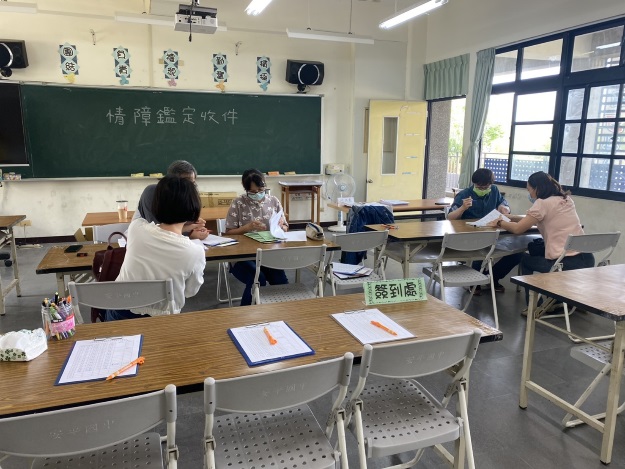 1.依公告期程至特教通報網提報
2.上傳「個案資料及能力現況紀錄表」(附件1)
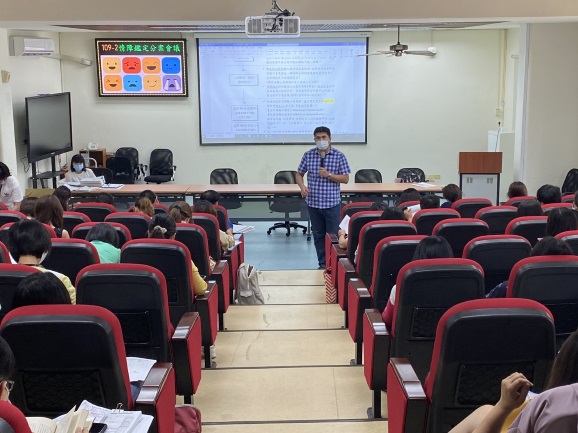 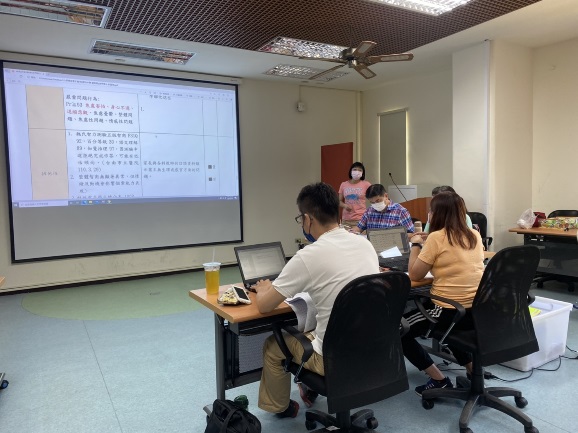 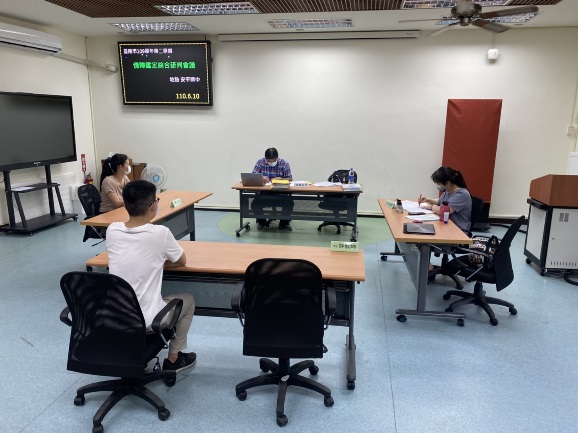 3
2022年9月6日
新增頁尾
鑑定作業四階段：
心評教師
鑑輔委員
學校
家長
學校
鑑輔委員
4
2022年9月6日
新增頁尾
提報學生分為：             新提報/重新評估、撤銷身分
新提報─國中小階段
（1）小一至國二：有情緒行為問題之
     學生。
（2）國三除突發性精神性疾患、情感
     性疾患、畏懼性疾患、焦慮性疾
     患外，不得再提出新增個案鑑定。
(國三階段不提供ADHD新增個案評估鑑定作業)
     送件時需有學校詳細輔導紀錄
    （輔導教師、心理師及導師），及
     長期就醫紀錄（附上相關醫療就
     診紀錄）。
新提報─高中階段
（1）高一至高二領有具有效期限之身心障
     礙證明(第一類)或慢性精神病患。。
（2）高一至高二情緒行為問題嚴重，檢附
     醫療診斷證明並有持續就醫者。
（3）高三除突發性精神性疾患、情感性疾
     患、畏懼性疾患、焦慮性疾患外，不
     得再提出新增個案鑑定。
(高三階段不提供ADHD新增個案評估鑑定作業)
    送件時需有學校詳細輔導紀錄（輔導
    教師、心理師及導師），及長期就醫
    紀錄（附上相關醫療就診紀錄）。
5
2022年9月6日
新增頁尾
提報學生分為：                  新提報/重新評估、撤銷身分
重新評估─ 
1.跨階段轉銜作業：凡遇跨教育階段-小六升國一、國三升高一、高三升大一，無論
                  曾鑑定為「確定」或「疑似」情緒行為障礙，均需提報重新評
                  估，務必於學生「小五下學期」、「國二下學期」或「高二下
                  學期」提出重新評估。
2.「確定」或「疑似」情緒行為障礙學生身分即將到期者，於到期前應提報重新
   評估或提出「撤銷特教身分」申請。
3.曾鑑定為「疑似」情緒行為障礙之學生，欲提報再確認者。
6
2022年9月6日
新增頁尾
提報學生分為：                  新提報/重新評估、撤銷身分
撤銷特教身份─
1.教育部特教通報系統通報有案之身心障礙學生，因某些原因，不願或 
  不再需要特殊教育安置或特殊教育相關服務，欲放棄特殊教育身分者，
  請原教育階段提出「撤銷特教身分」。
2.撤銷特教身分者將從特教通報網下架，無法享有特殊學生相關權益，
  為保障學生權益，請學校充分與家長溝通，並務必謹慎確認。
7
2022年9月6日
新增頁尾
注意
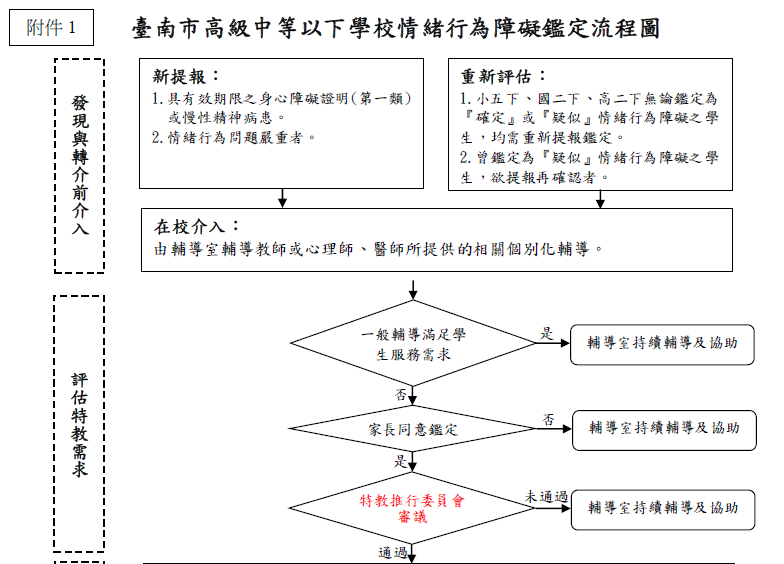 鑑定流程：
1.新提報與重新評估個案
  皆需提校內特推會審議。
2.特推會審議必須有案由討
  論，而非只在業務報告處
  呈現。
8
2022年9月6日
新增頁尾
9
2022年9月6日
新增頁尾
注意
新提報與重新評估個案皆需提校內特推會審議。
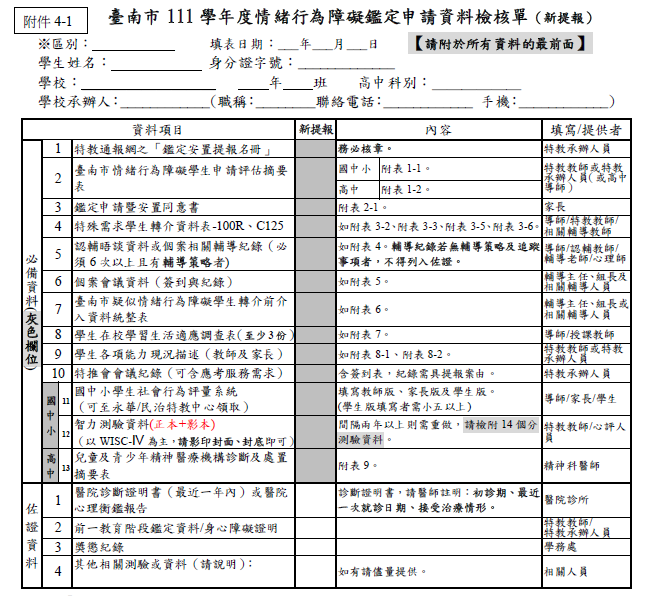 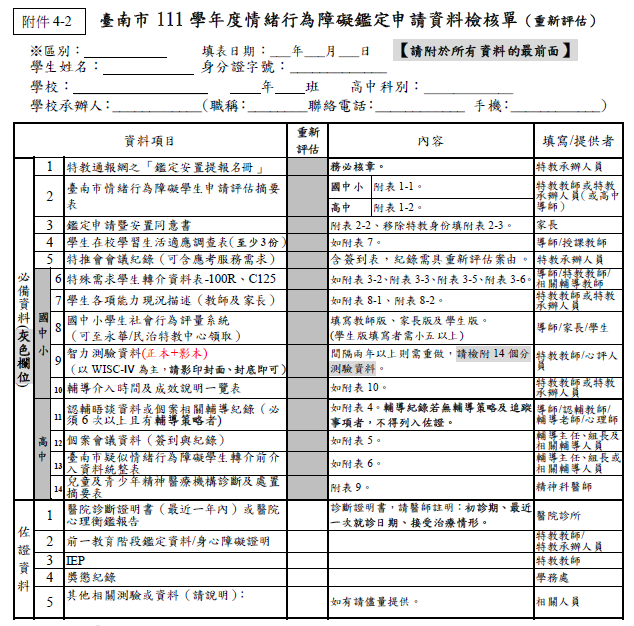 10
2022年9月6日
新增頁尾
申請資料注意事項
(一)請承辦人員以家長能瞭解的語言及方式，充分告知家長或監護人下列事宜：
1.個案需要申請鑑定的原因、目的及實施流程。
2.個案經鑑定後的相關權利義務，如：登錄通報網建檔管理、獲得特  
   教資格、教育安置、升學管道等相關服務。
3.如另有鑑定相關說明資料或疑問，學校應提供家長並充分解釋。
4.鑑定安置會議時間請務必讓家長知悉，並告知其有列席說明之權益。
11
2022年9月6日
新增頁尾
申請資料注意事項
(二)協助填寫鑑定申請暨安置同意書
1.請承辦人員協助家長填寫鑑定申請暨安置同意書。
2.送件資料需與留存於學校、特教通報系統的資料一致，送件前請逐一確認，以免影響學生權益（若未依規定檢送相關資料者，一律退件，不得異議）。
1.個案姓名、生日、身分證字號、年級，
    務必正確。
 2.勿偷懶、隨便填數據，將造成後端反覆
   修正的問題。
(三)根據上開申請類型，備妥送件資料
1.含一份正本及一份影本(影印成A4尺寸)。
2.依公告時間、地點送件。
12
2022年9月6日
新增頁尾
申請資料注意事項
新提報
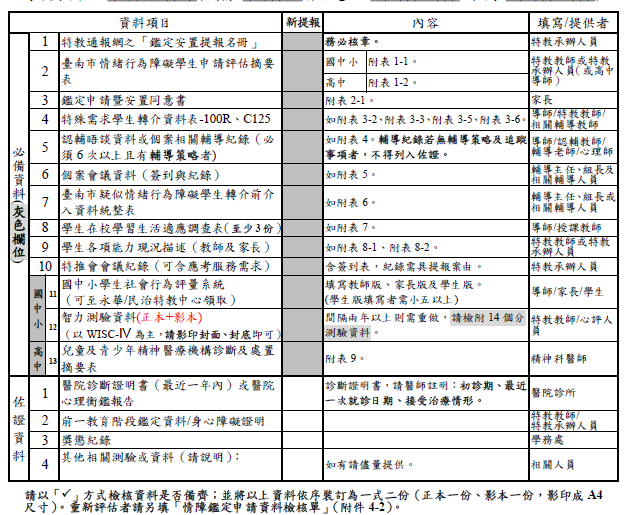 必備資料2-台南市情緒行為障礙學生  
            申請評估摘要表
必備資料4- C125適用小一至小四學生
            100R適用小五以上學生
必備資料5- 輔導期間三個月以上或6次以上，且必須有輔導策略(可用現成紀錄但仍須具輔導策略並請標示出)
必備資料7-台南市疑似情緒行為障礙學生轉介前介入資料統整表
必備資料8-學生在校學習生活適應調查表
至少3份，由任教個案班上之國文、英語、數學、自然、社會、綜合活動、音樂、體育等教師填寫。
13
2022年9月6日
新增頁尾
申請資料注意事項
新提報
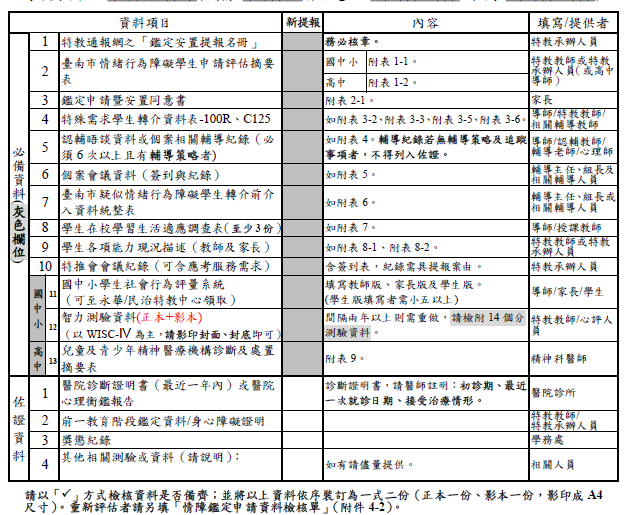 必備資料9- 學生各項能力現況描述
1.教師版、家長版皆須完成
必備資料11- 國中小學生社會行為評量系統
1.教師版、家長版、學生版皆須完成
2.小一至小四個案無需填寫學生版
必備資料12- 智力測驗資料
1.以WISC-Ⅳ為主，完成14個分測驗
2.須送正本+影本，影本影印封面封底即可
佐證資料1-醫院診斷證明書（最近一年內）或醫院心理衡鑑報告（最近一年內）
診斷證明書，請醫師註明：初診期、最近一次就診日期、接受治療情形。
14
2022年9月6日
新增頁尾
申請資料注意事項
重新
評估
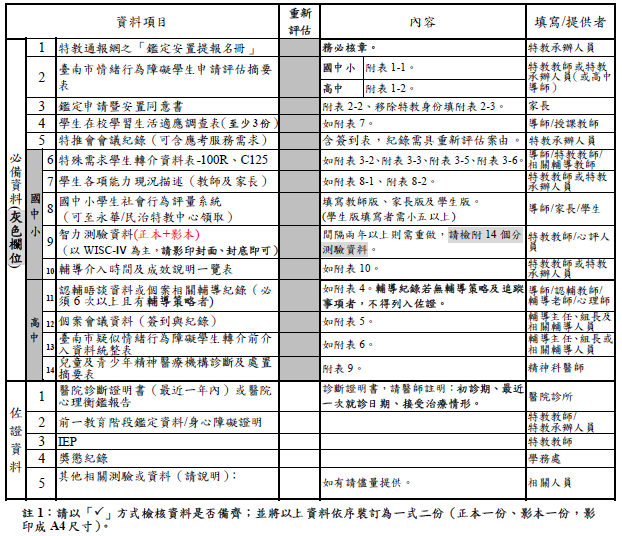 必備資料10-
1.國中小提供「輔導介入時間及成效說明一覽表」。
2.針對個案近半年內的問題行為及介入處理/輔導填寫。
15
2022年9月6日
新增頁尾
附件1
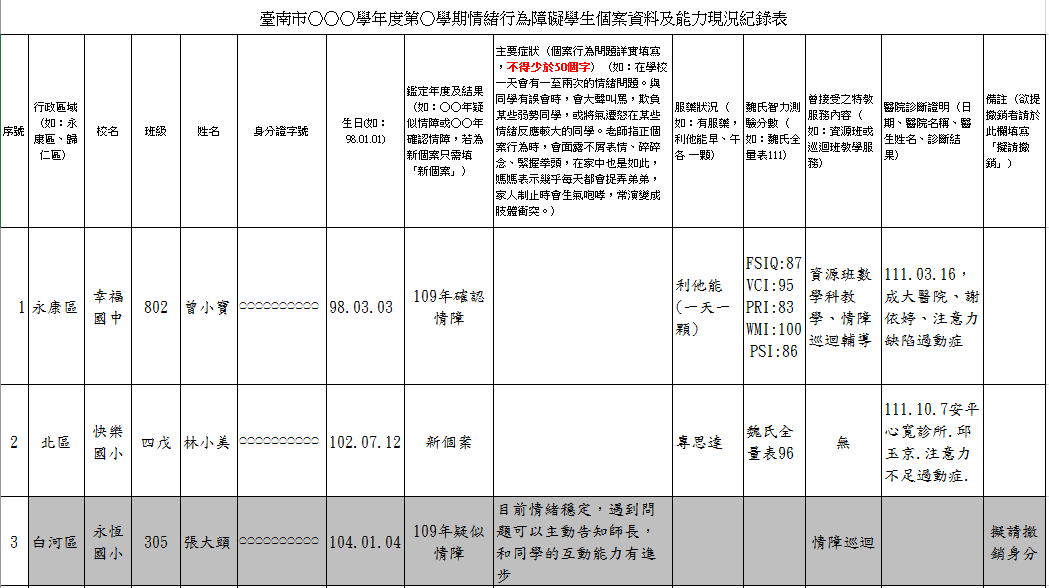 16
2022年9月6日
新增頁尾
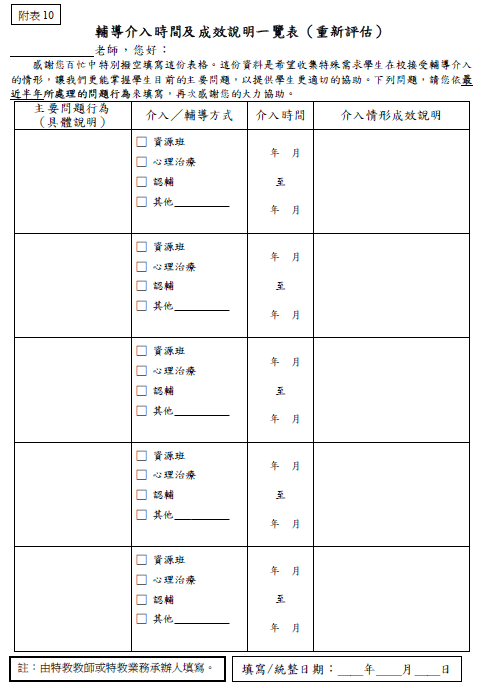 說明
個案有情障巡迴老師輔導就請情障巡迴老師填寫，若無就由個案資源班個案管理老師填寫或由輔導室輔導老師填寫。
17
2022年9月6日
新增頁尾
臺南市情緒行為障礙學生鑑定安置施測同意書
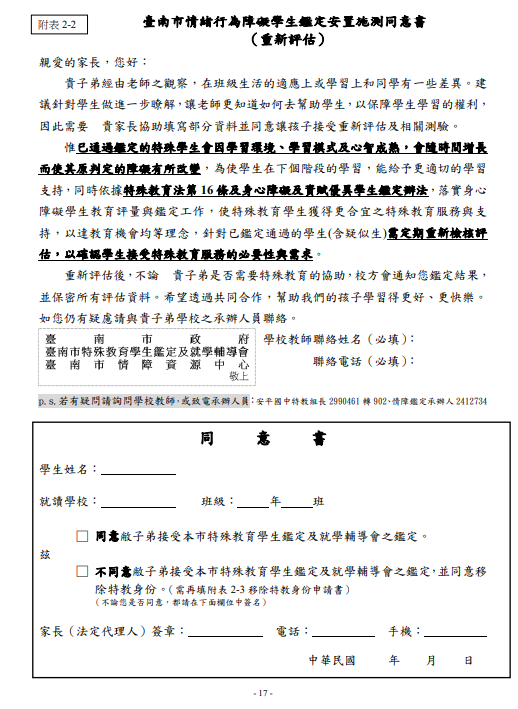 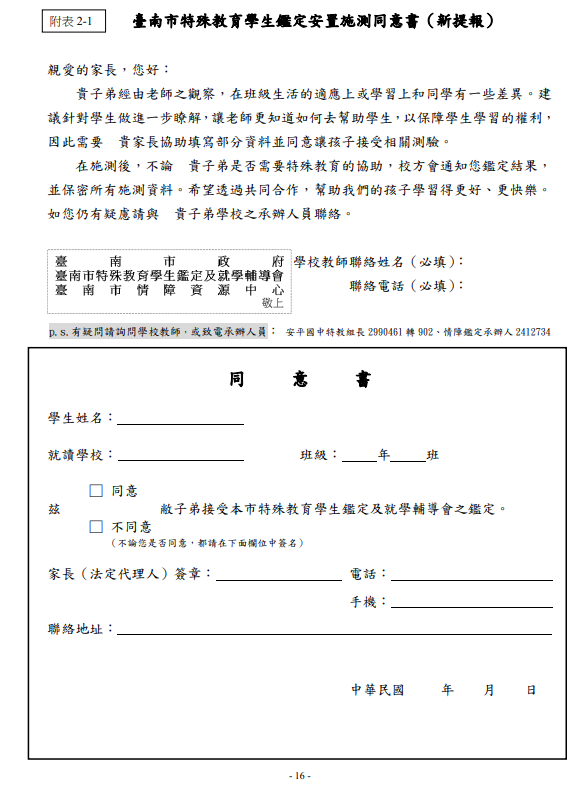 請特別告知家長填寫同意書時，同意書內資料務必使用藍色或黑色原子筆填寫，請勿使用鉛筆填寫資料。
18
2022年9月6日
新增頁尾
臺南市情緒行為障礙學生申請評估摘要表-社會行為評量系統（國中小階段）
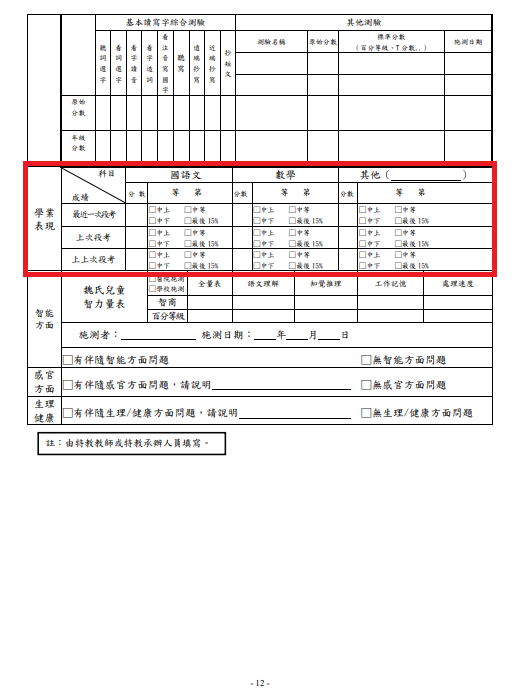 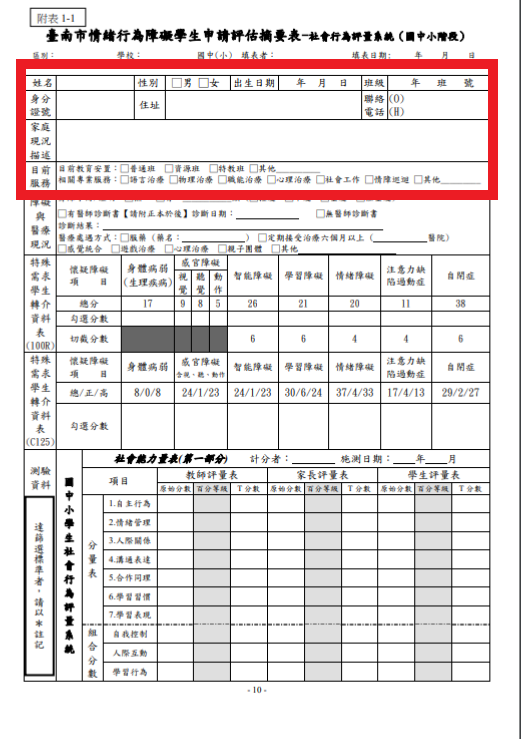 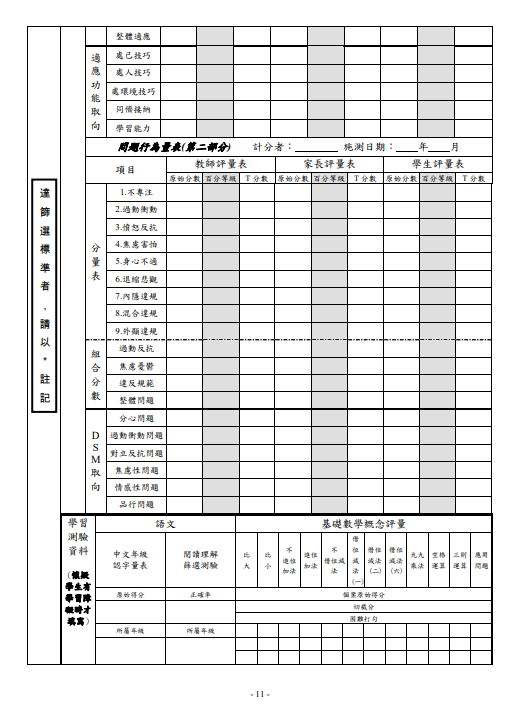 19
2022年9月6日
新增頁尾
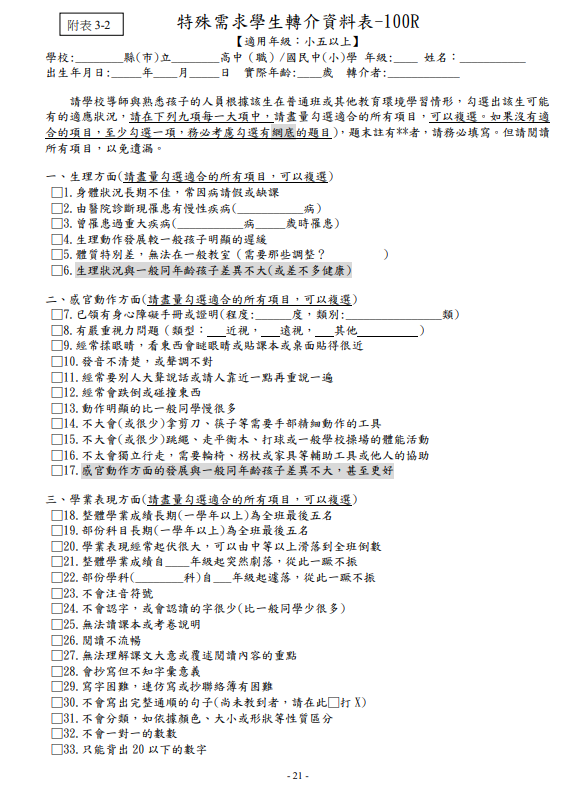 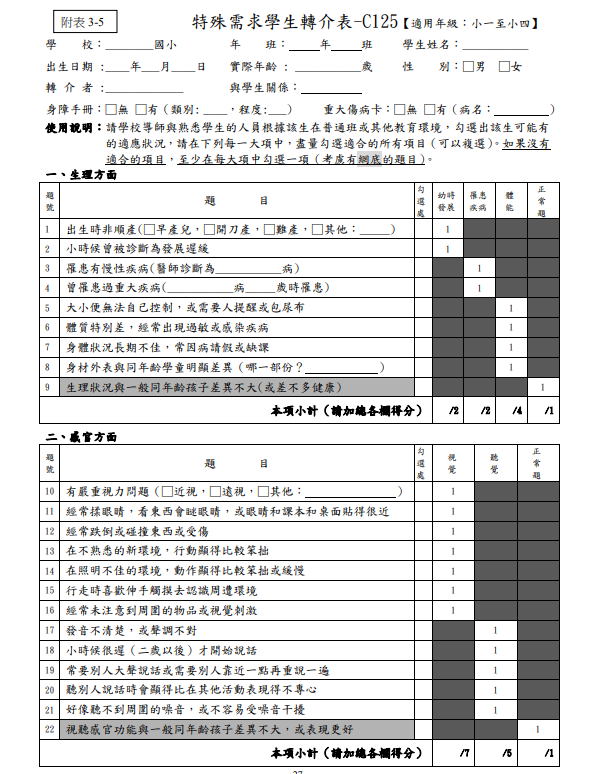 20
2022年9月6日
新增頁尾
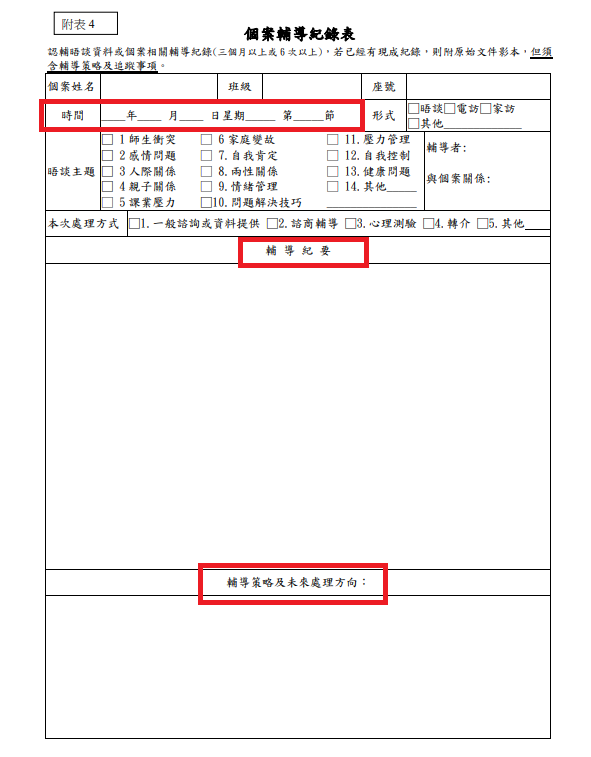 21
2022年9月6日
新增頁尾
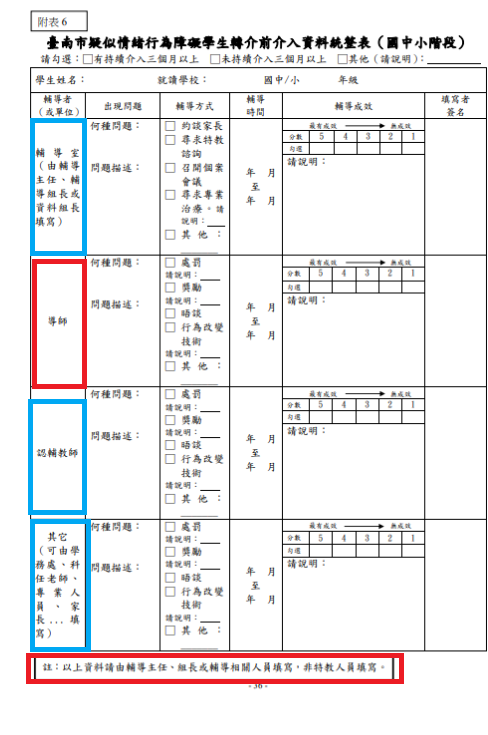 22
2022年9月6日
新增頁尾
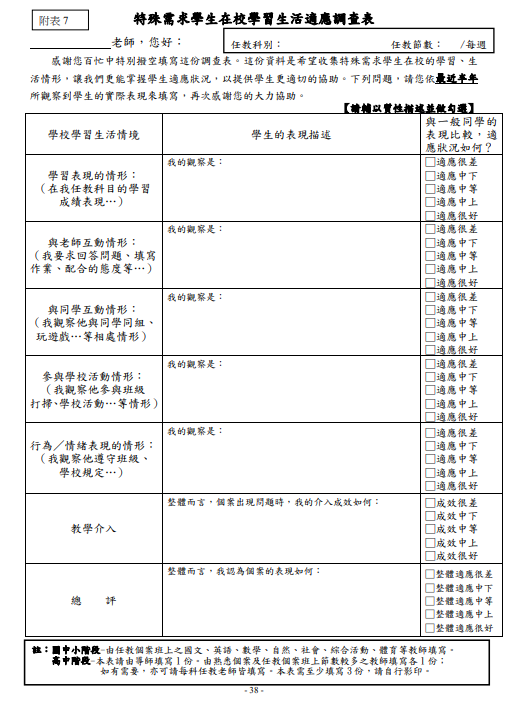 說明
1.由任教個案班上之國文、英語、數學、自然、社會、綜合活動、體育、音樂等教師填寫。
2.導師擔任多科寫一份即可，若是能針對個案在不同科別的學習生活適應表現填寫更佳。
23
2022年9月6日
新增頁尾
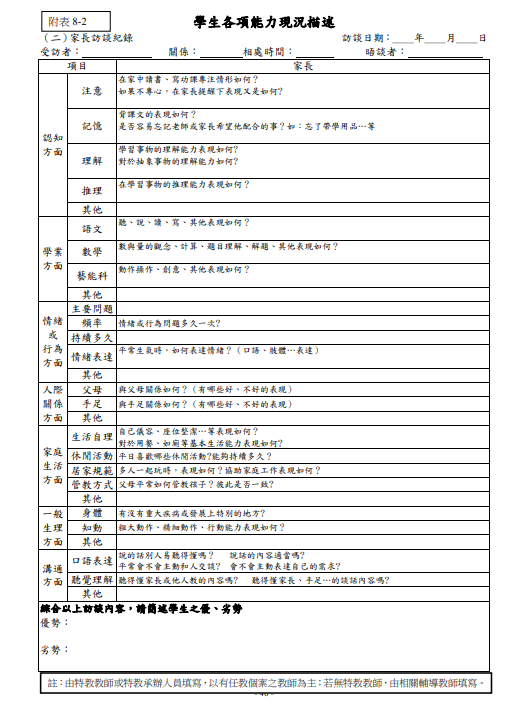 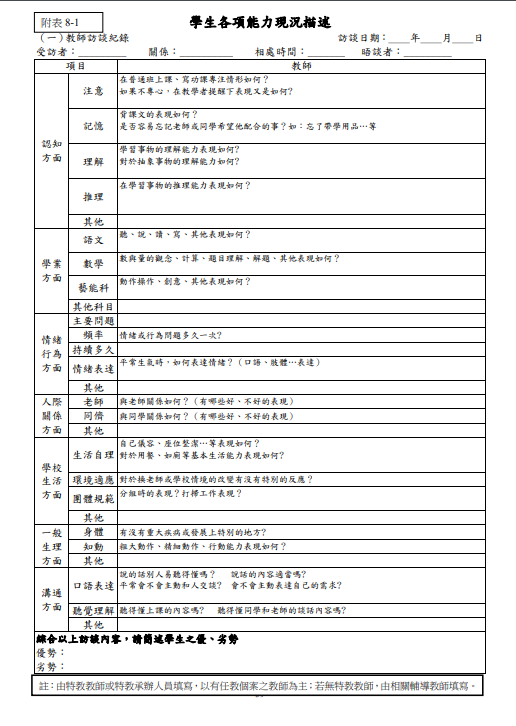 說明
與導師和家長約定時間，就表件內容進行訪談，訪談時間最少約40分鐘至1小時。
24
2022年9月6日
新增頁尾
感謝您的聆聽 敬請指教